Здоровей-ка
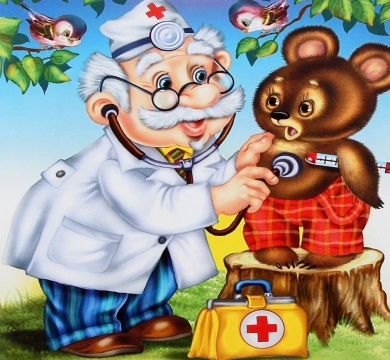 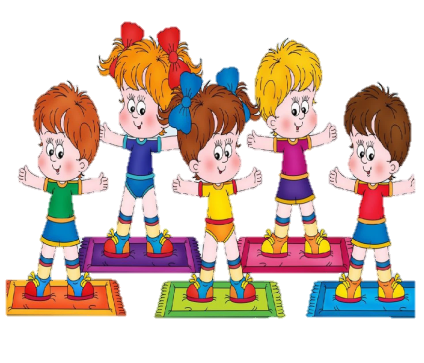 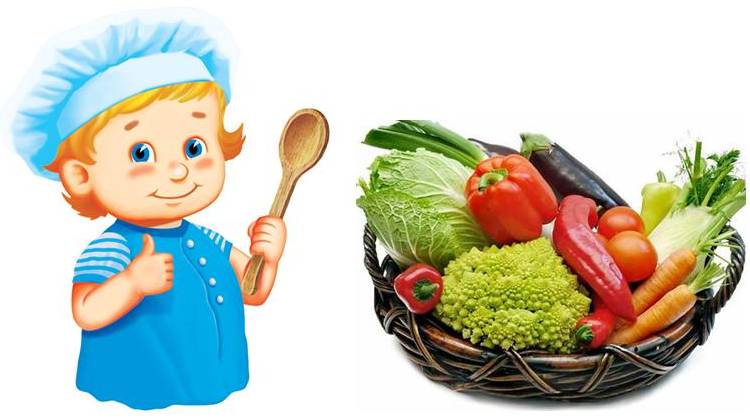 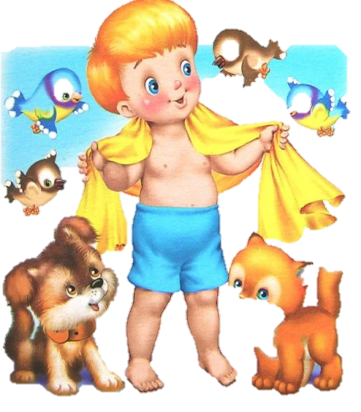 Здоровей-ка
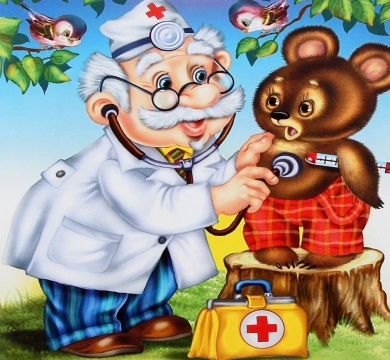 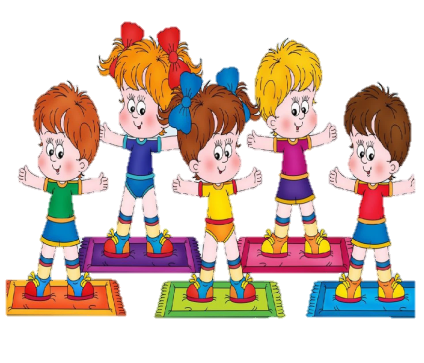 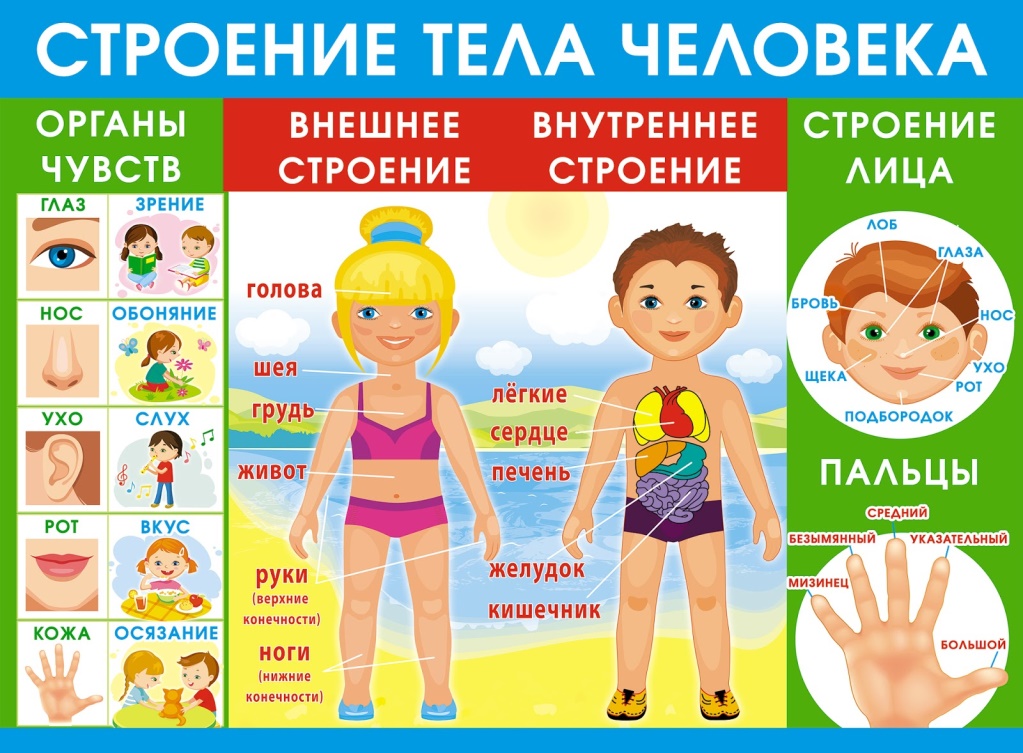 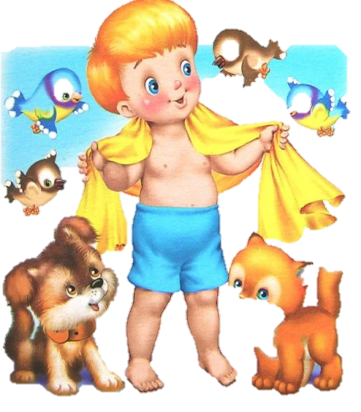 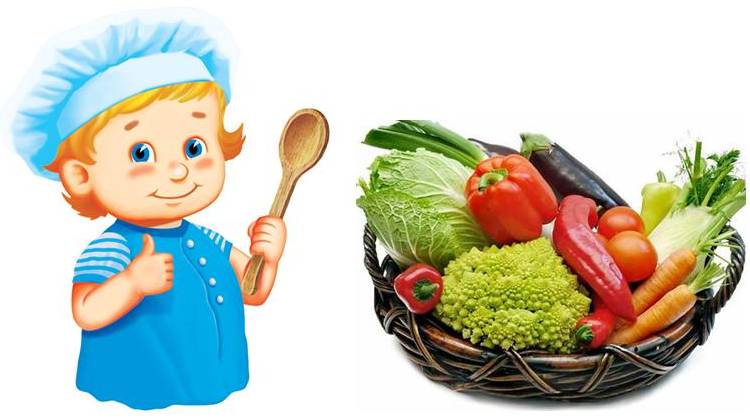 Здоровей-ка
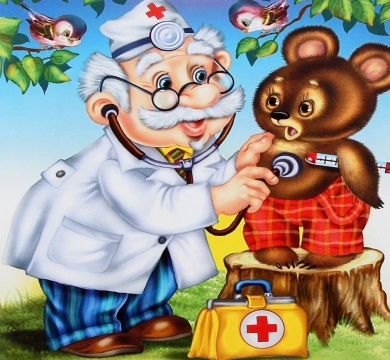 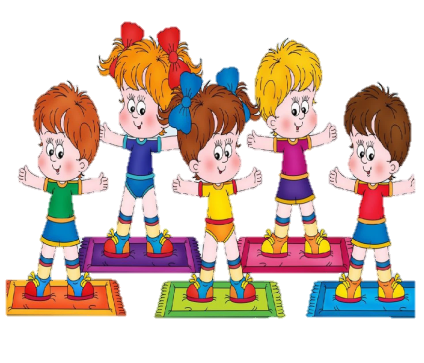 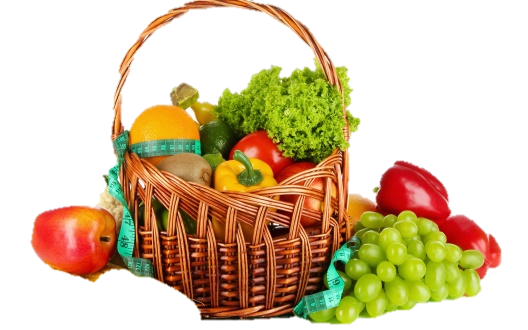 Игра «Овощи и фрукты»
Артикуляционная гимнастика
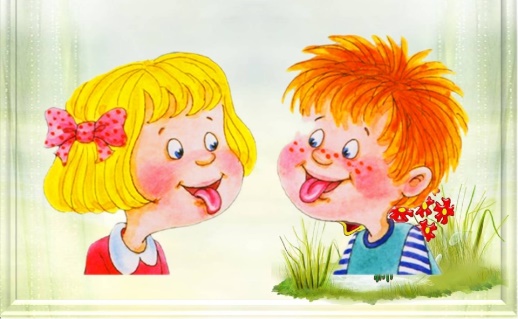 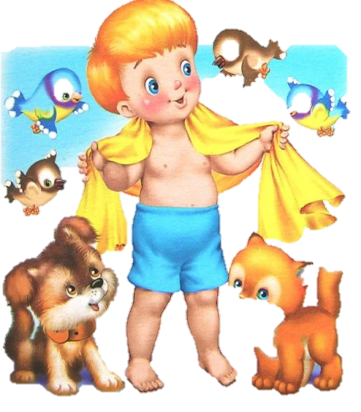 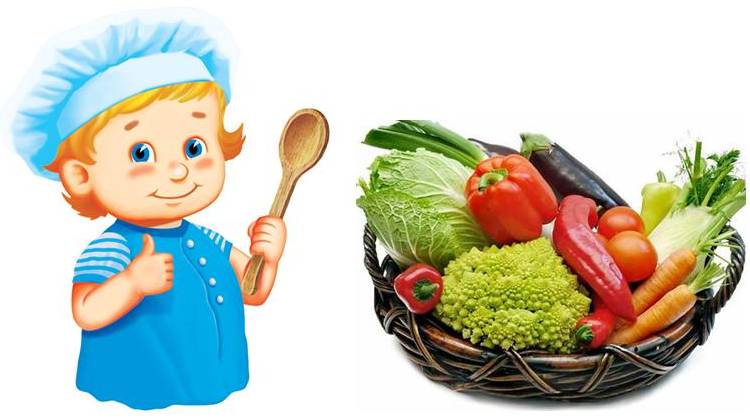 Здоровей-ка
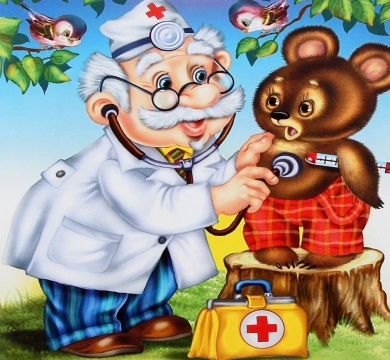 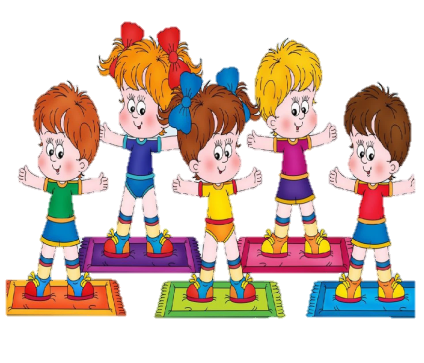 Пазл «Угадай-ка»
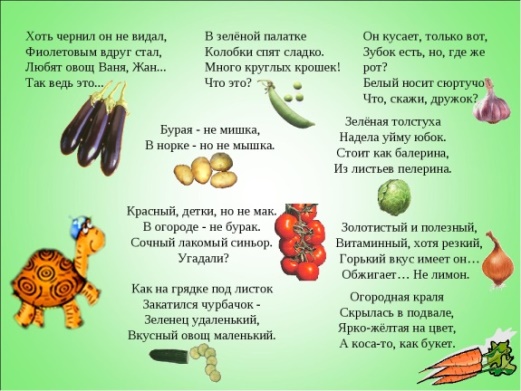 Игра «Урожай»
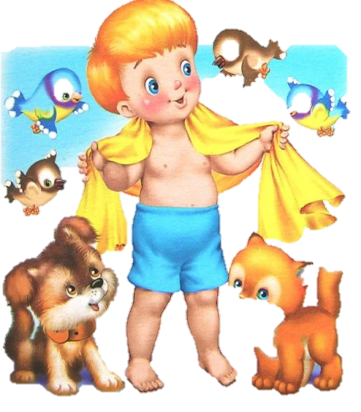 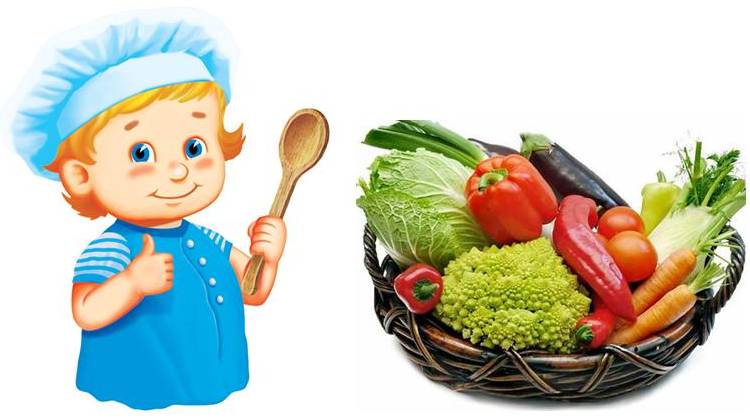 Здоровей-ка
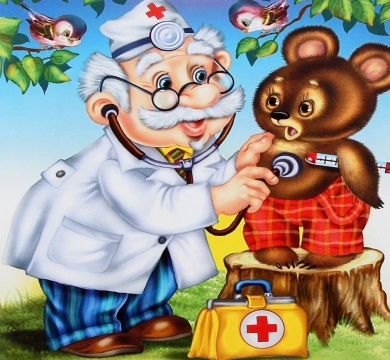 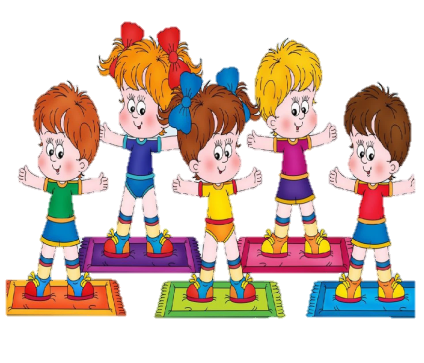 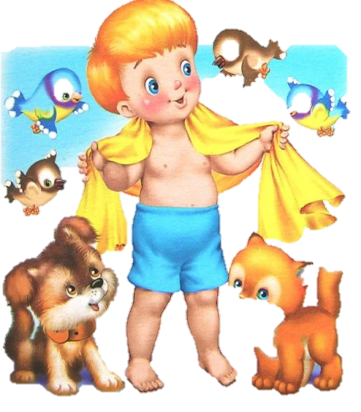 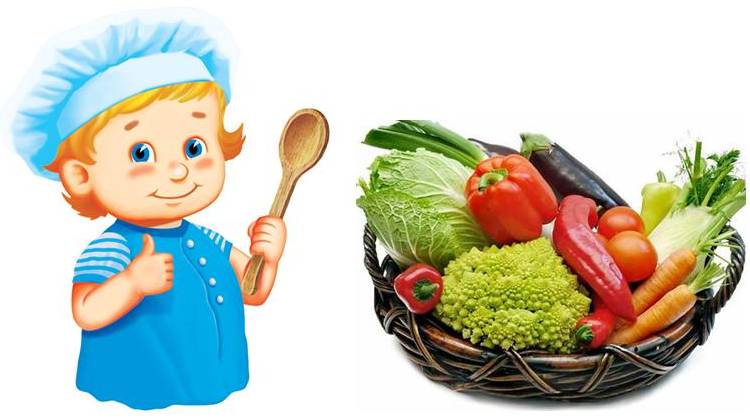